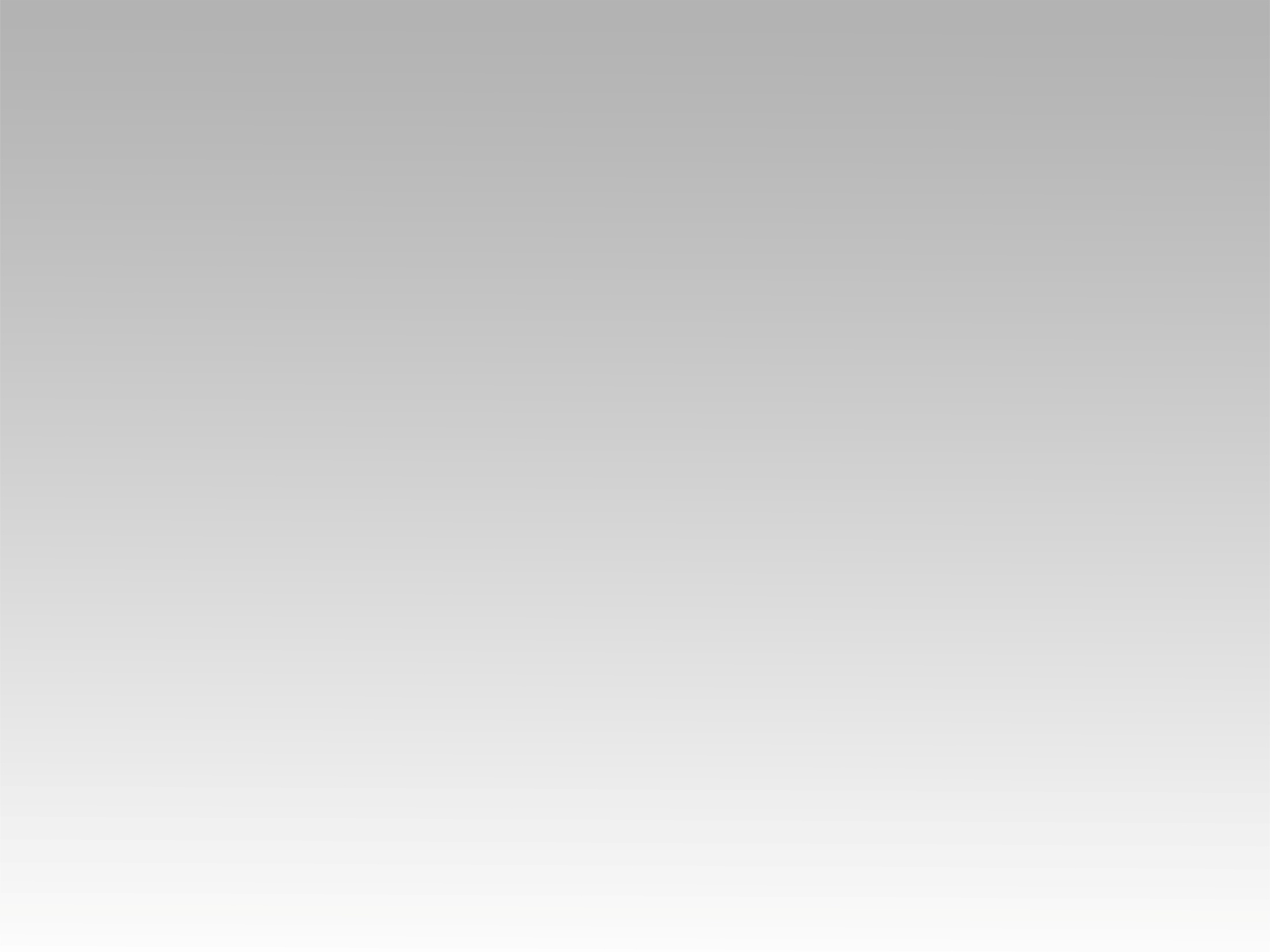 تـرنيــمة
وحدك انت اللي بتستاهل
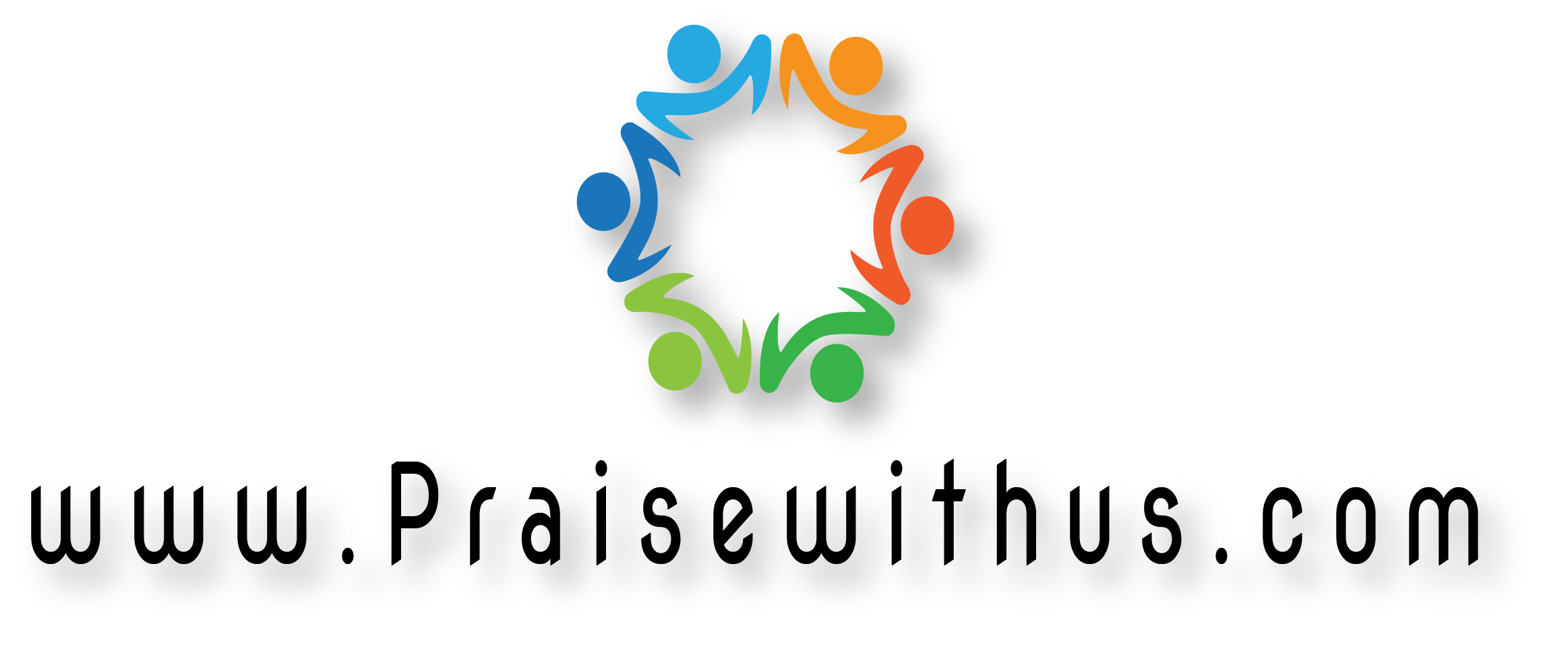 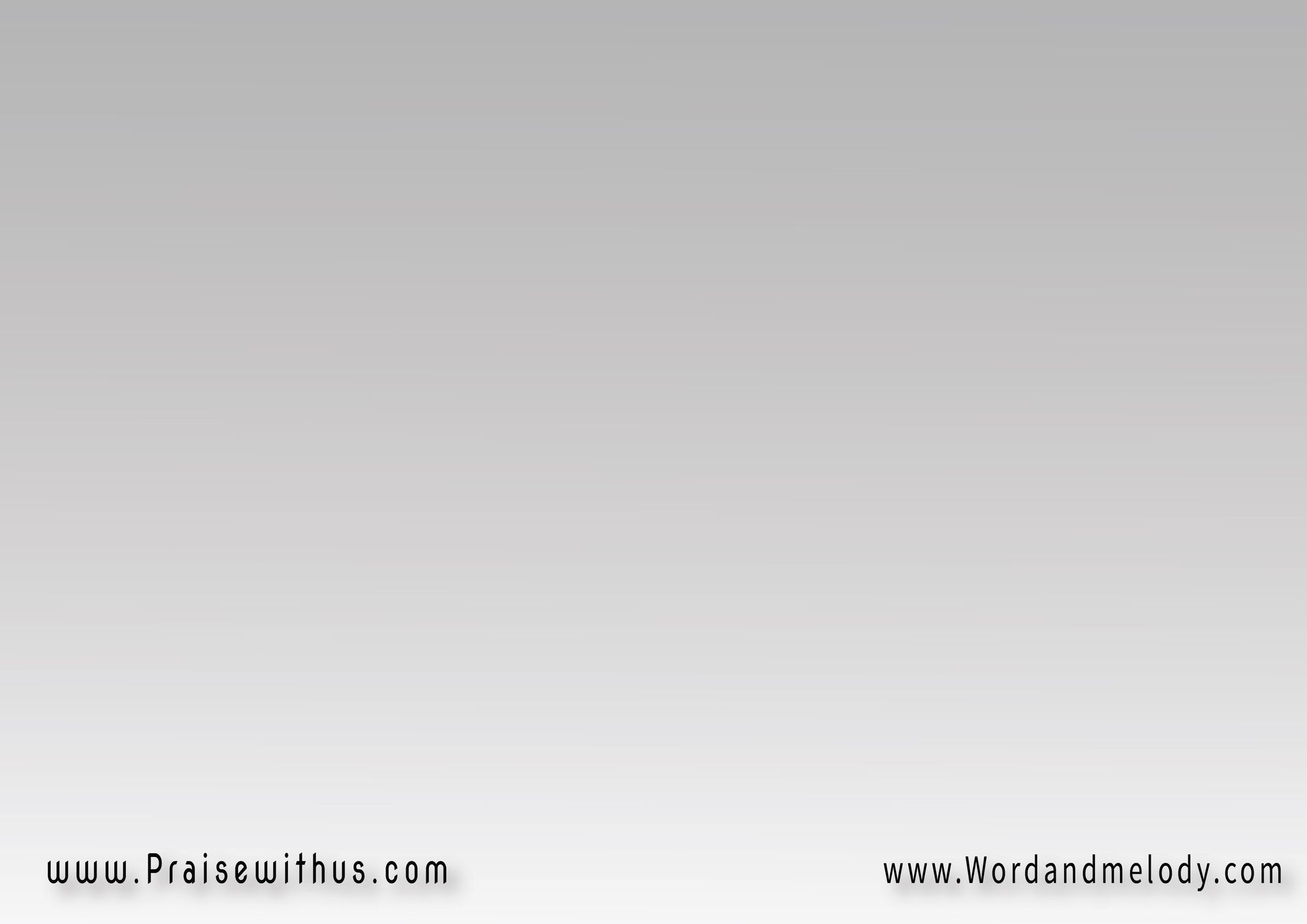 القرار:
( وحدك انت اللي بتستاهل 
عِشلك عمري وزماني
وحدك أنت اللي بتستاهل
ياللي دمك غطانـــــــي )٢
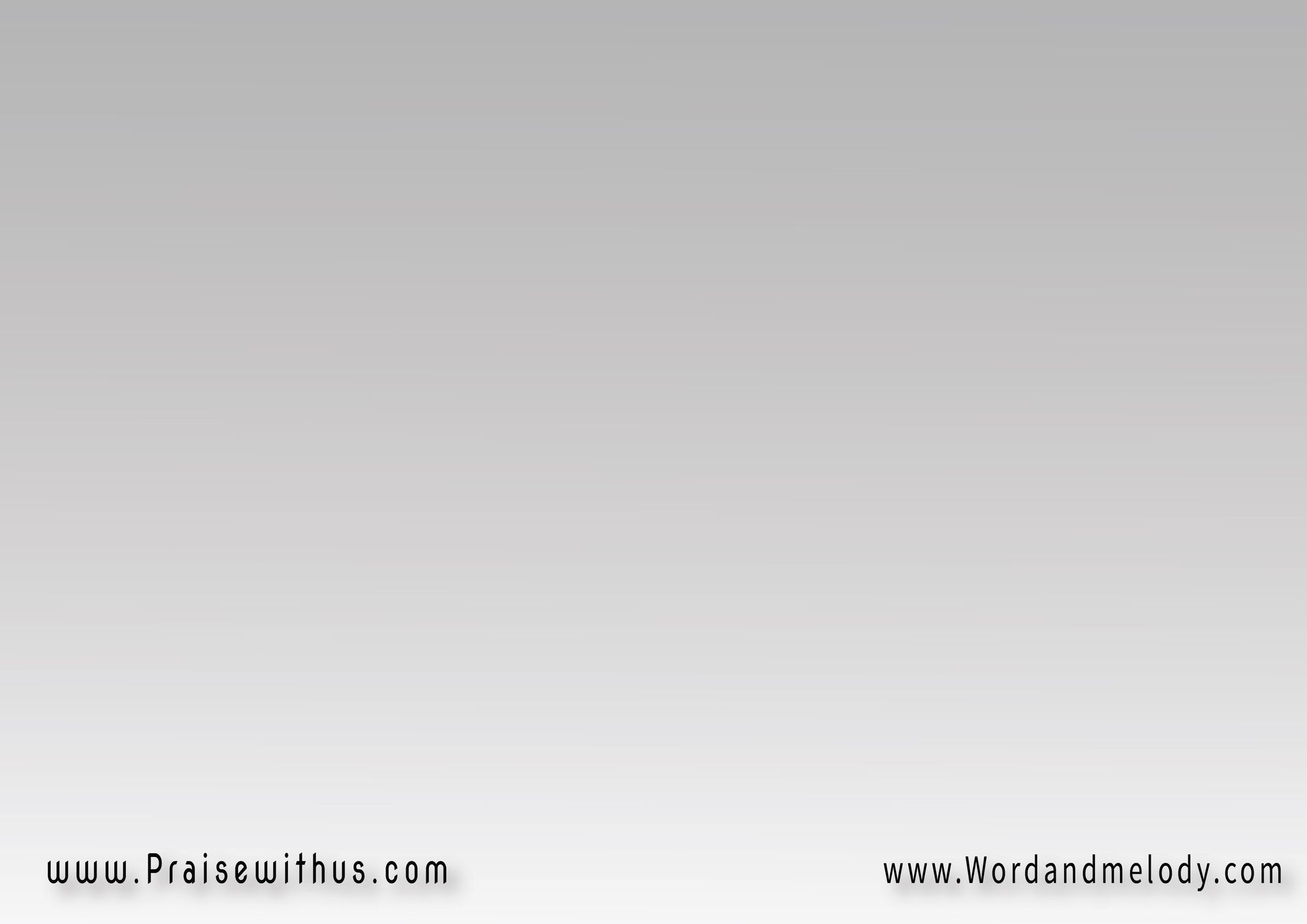 حُبك غيَّر معنى حياتي
وكمّل كل النقص بذاتي
وبتقوى بروحك ضعفاتي
إنت نجاتي وعضدي وسندي
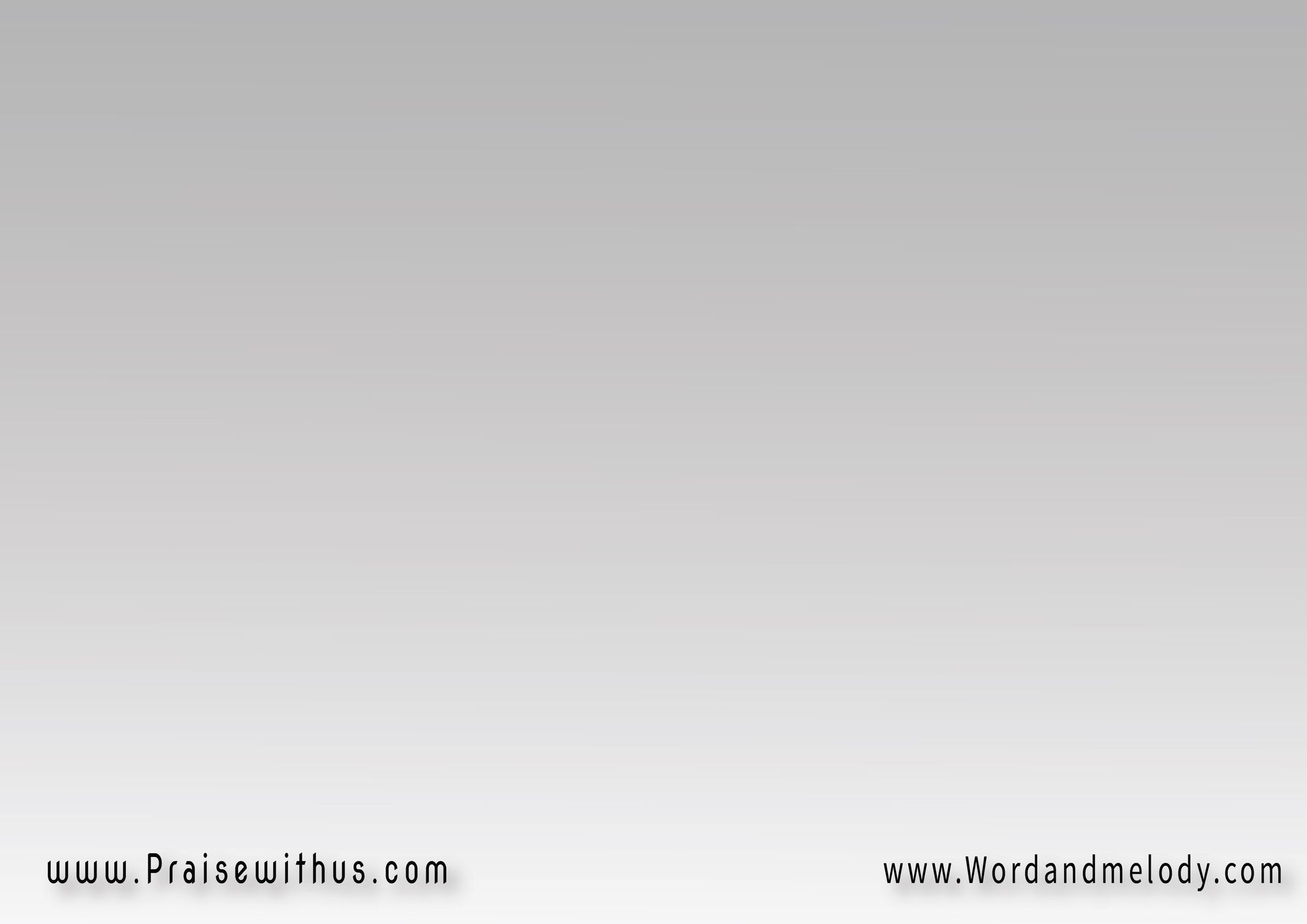 وإنت النغم بوتري وعودي 
الكلمه الي عشفافي موجوده
هدفي أنت وسبب وجودي 
ونفسي بشخصك شبعانه
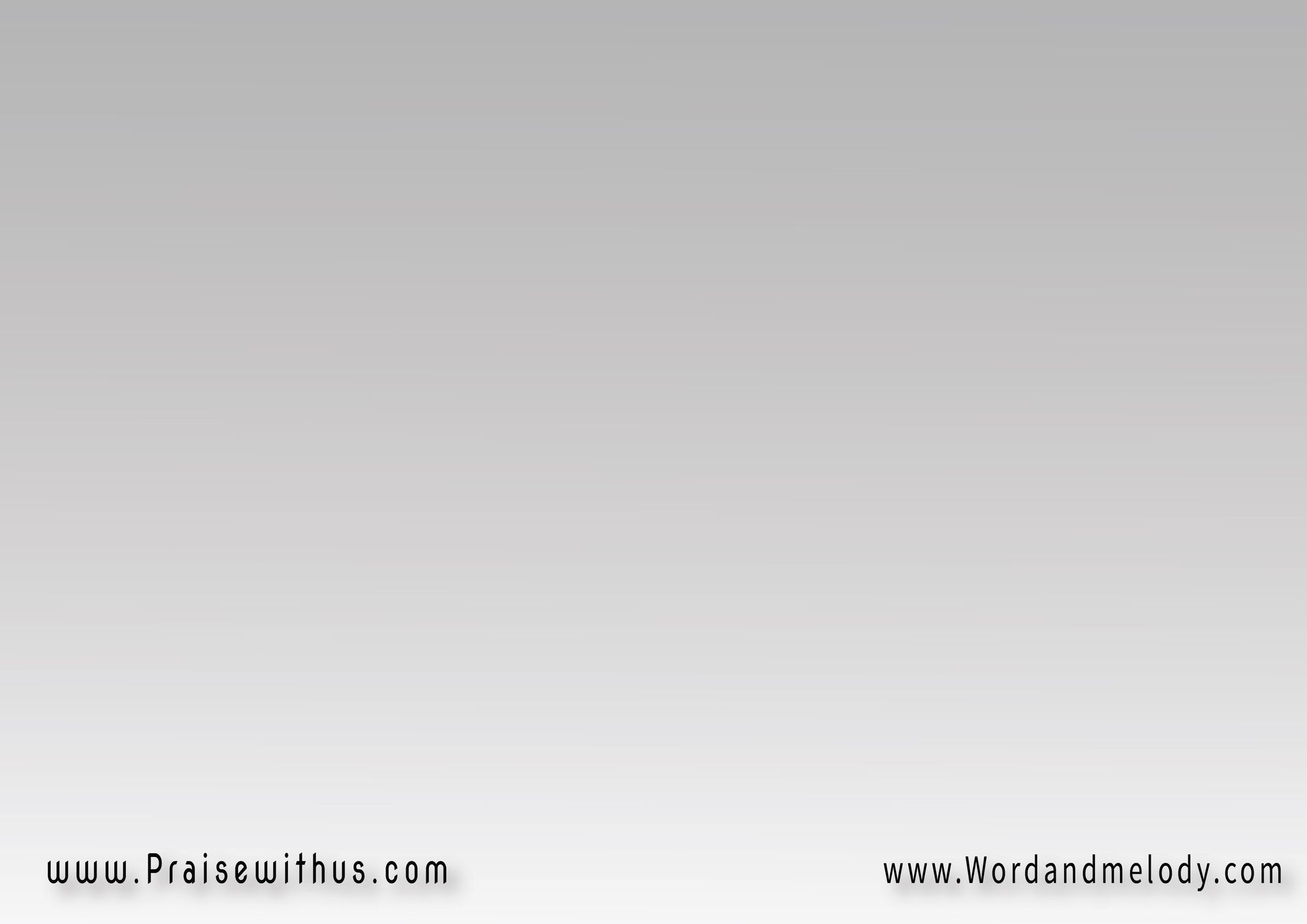 القرار:
( وحدك انت اللي بتستاهل 
عِشلك عمري وزماني
وحدك أنت اللي بتستاهل
ياللي دمك غطانـــــــي )٢
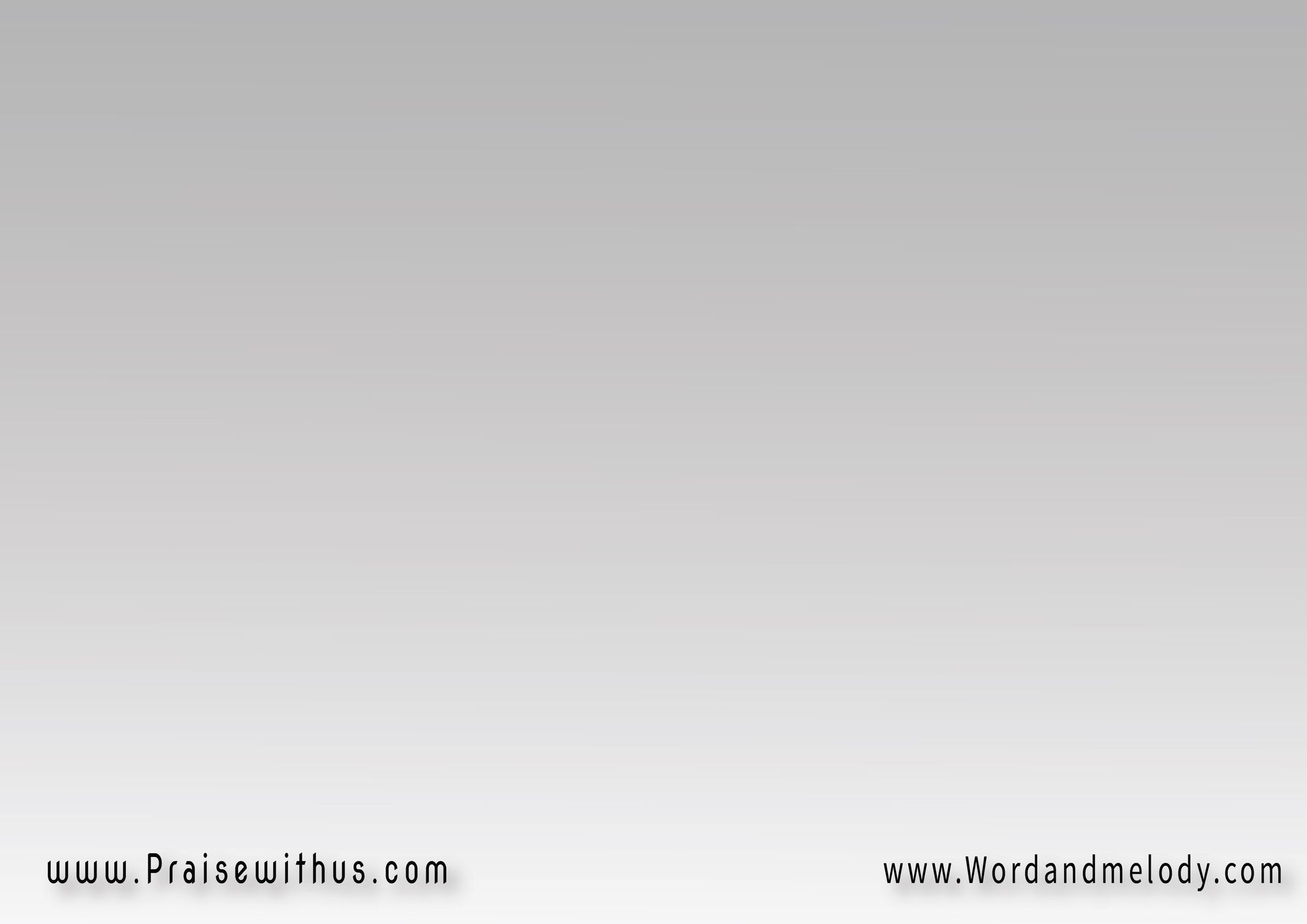 السما والأرض بتشهد عنك
كل الحكمة فيك ومنـــــــك
كل الكون بيهتف أنـــك 
إنت الخالق إنت البــــاري
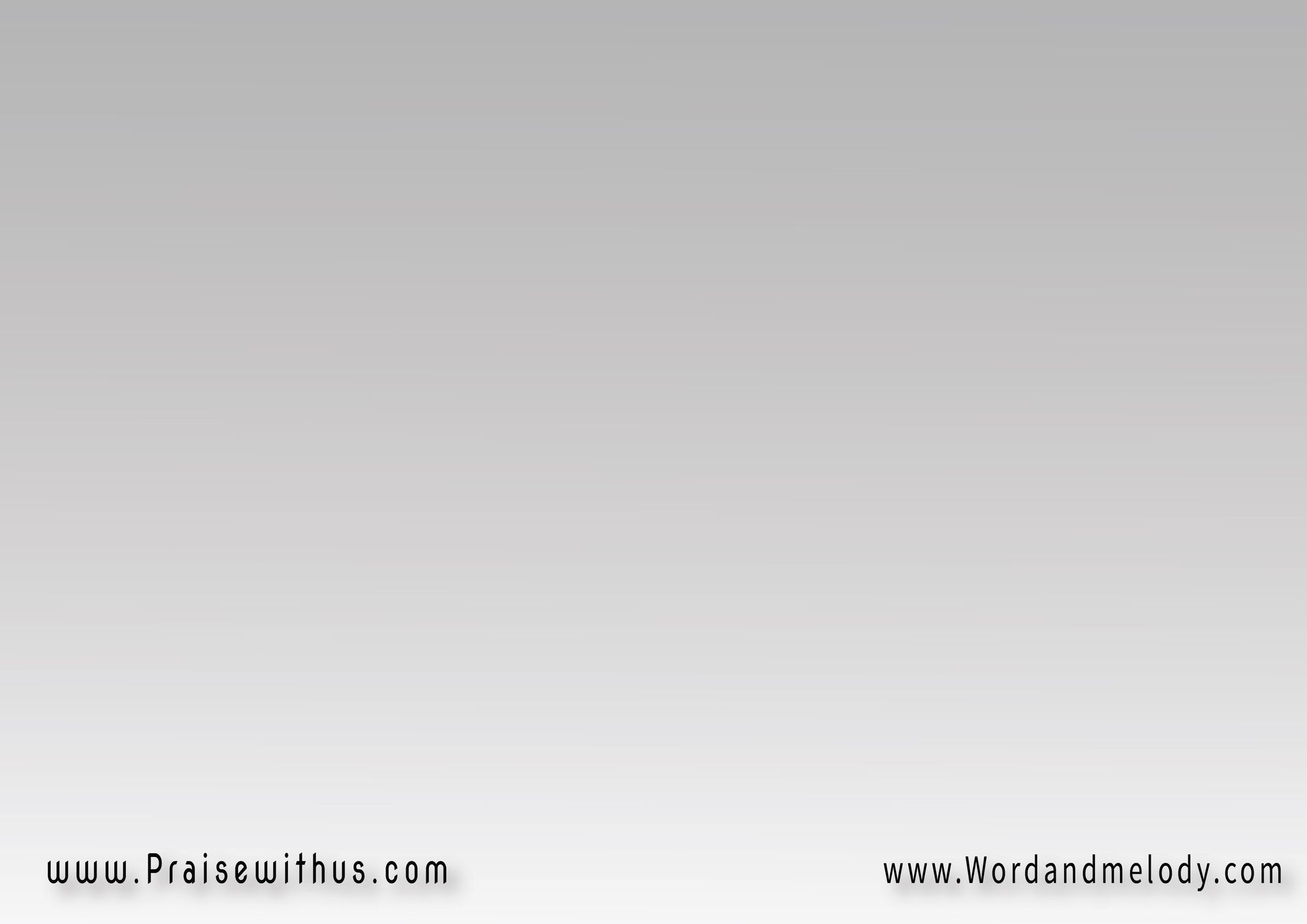 ما أغنى وأحكم أفكارك 
مين قادر يكشف أسرارك
فيض النعمة من أنهارك
يروي النفس العطشانة
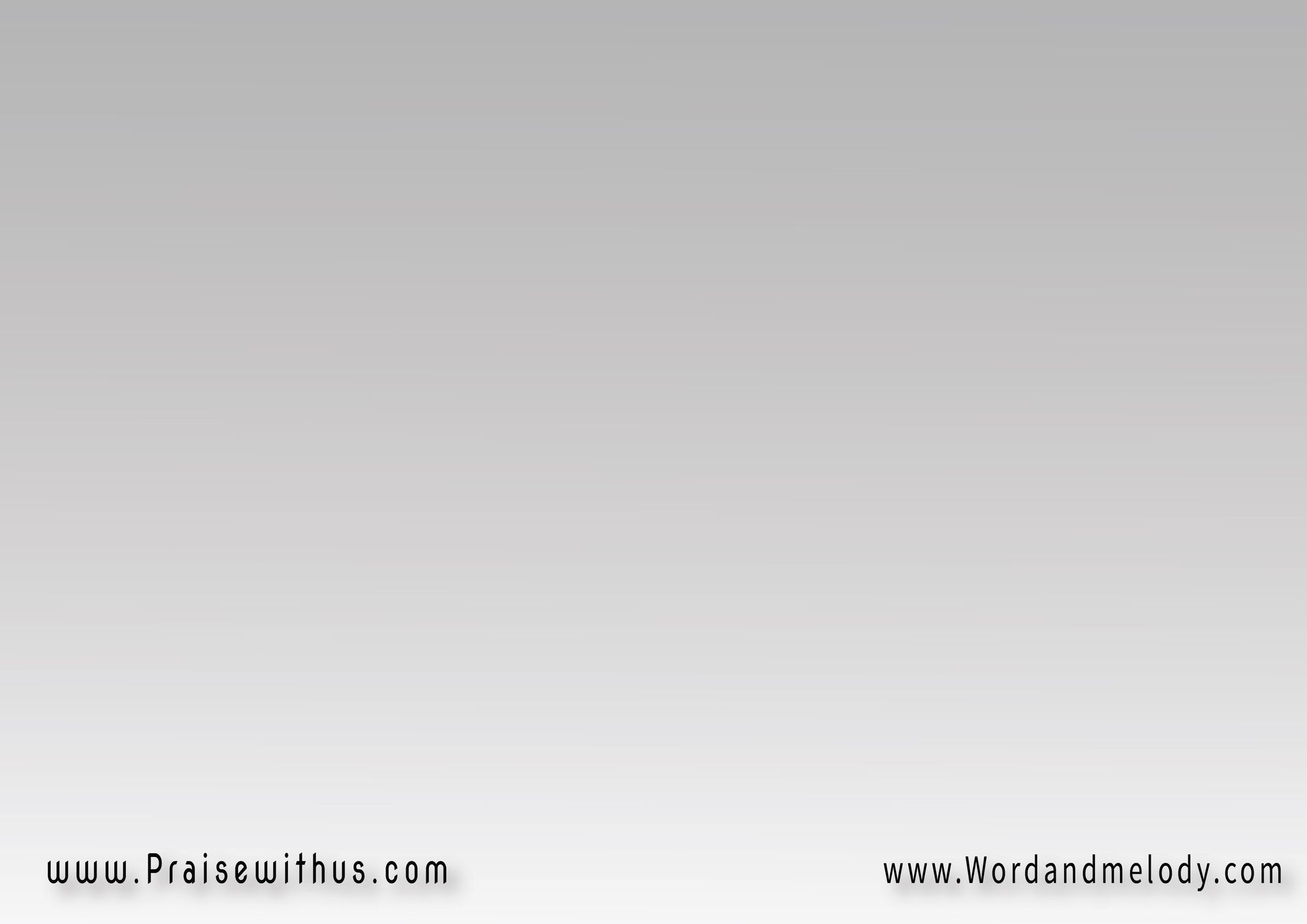 القرار:
( وحدك انت اللي بتستاهل 
عِشلك عمري وزماني
وحدك أنت اللي بتستاهل
ياللي دمك غطانـــــــي )٢
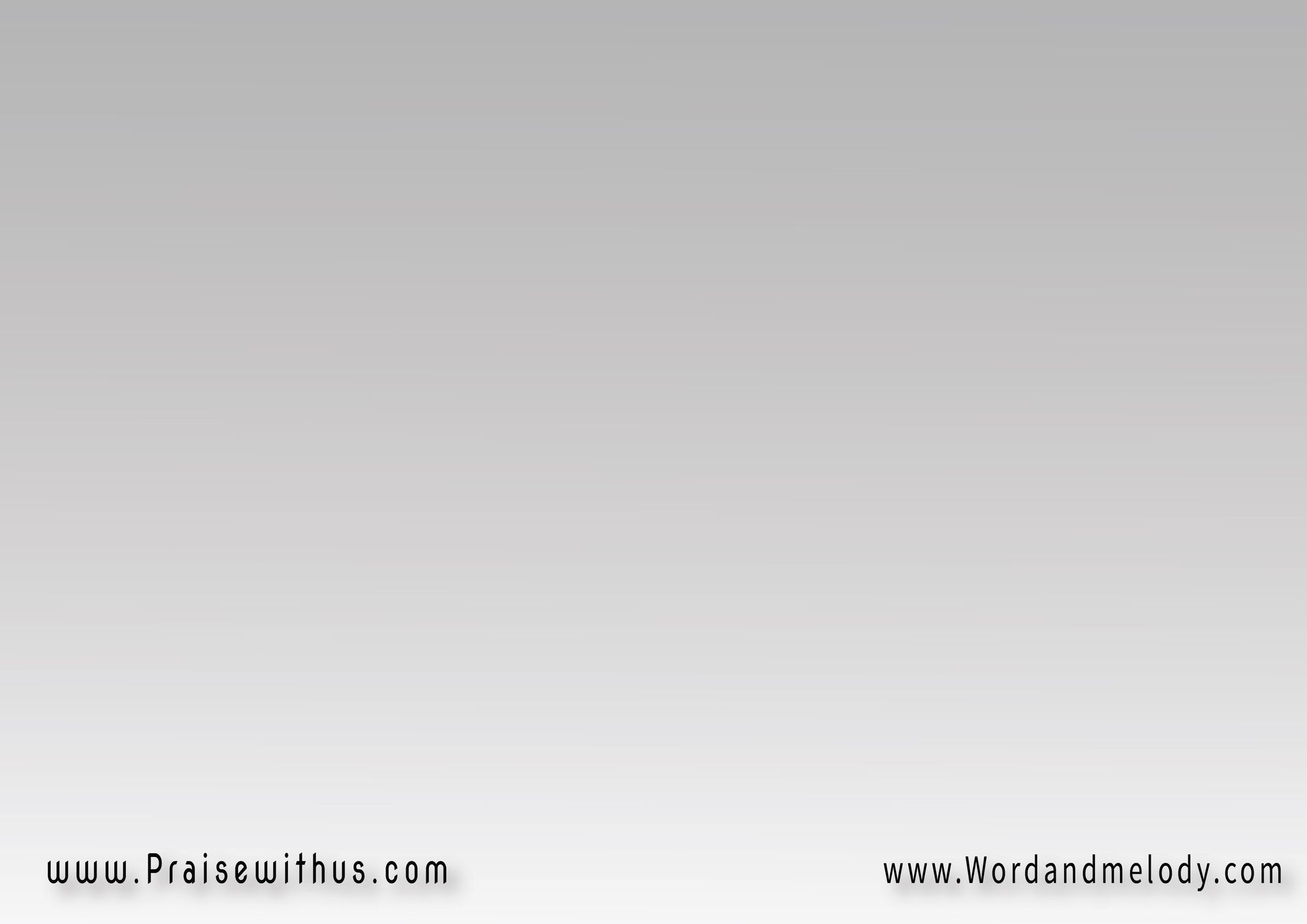 لو تركوني امي وبيي 
وكل الناس اللي حواليي
بتحضني وتحن علي 
وبتمسح دمعات عيوني
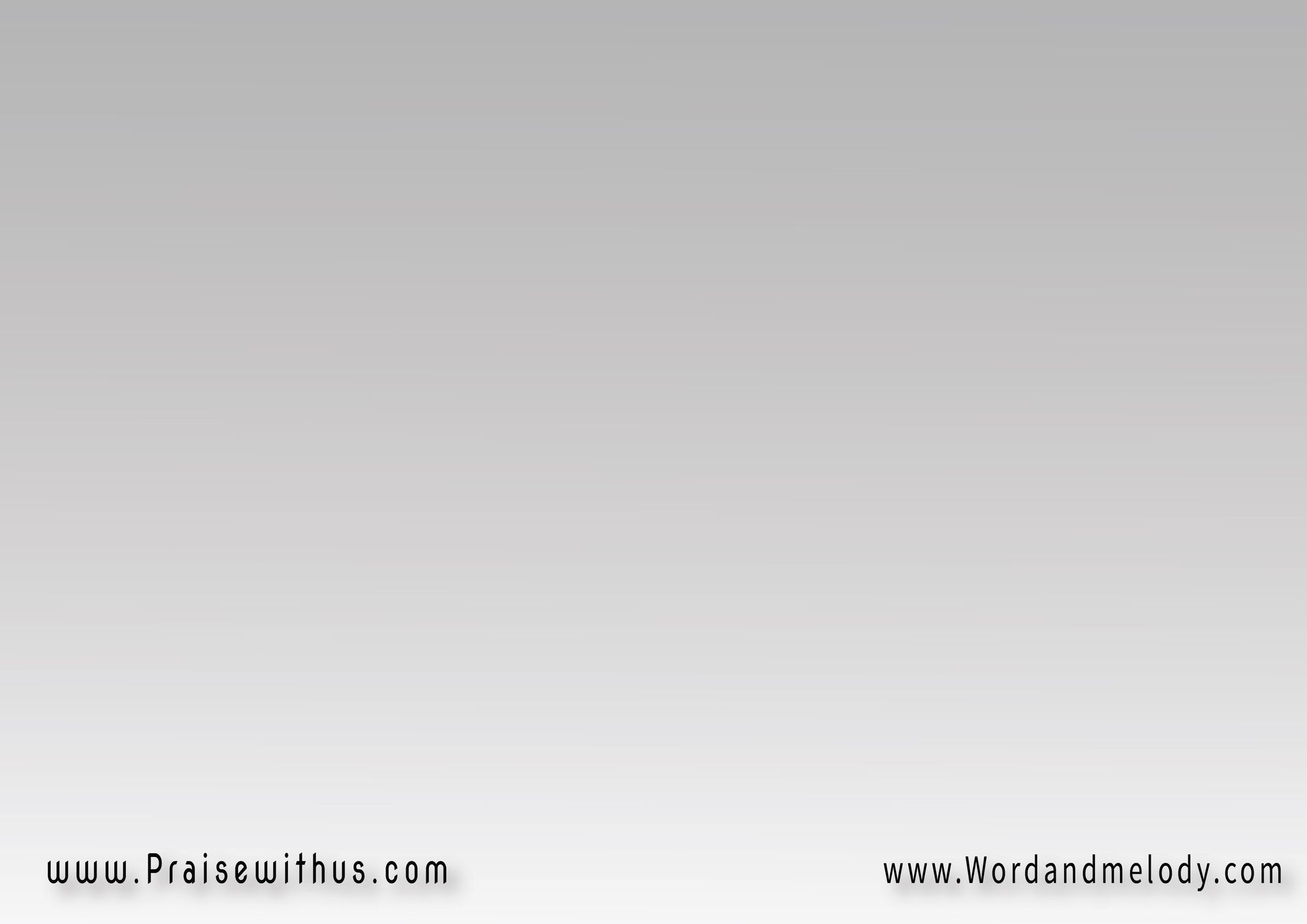 بوقت الشده بتنجيني 
ووقت الوحدة بتواسيني
بلحظة ضعفي بتقويني 
وبتعزيني بأحزاني
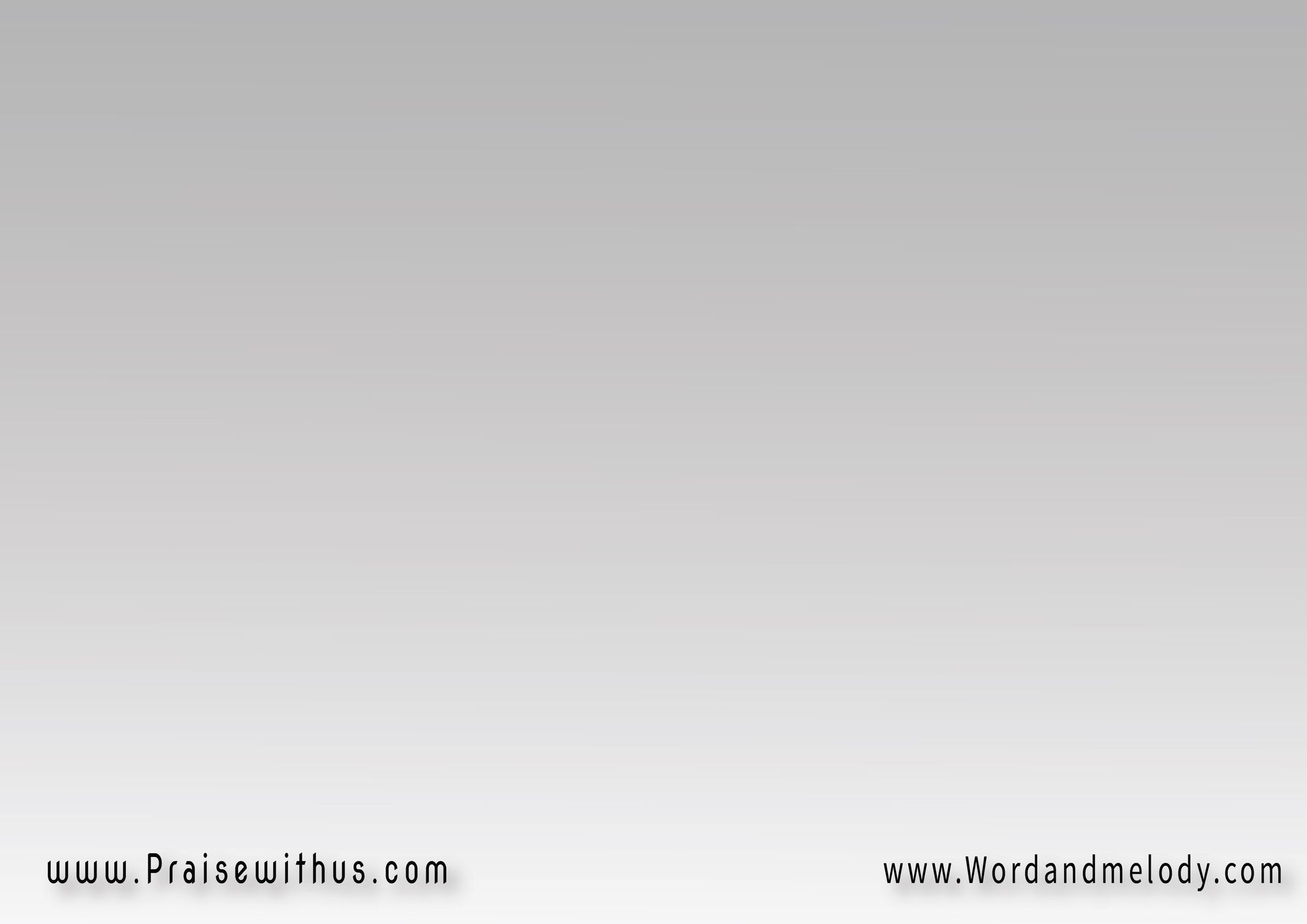 القرار:
( وحدك انت اللي بتستاهل 
عِشلك عمري وزماني
وحدك أنت اللي بتستاهل
ياللي دمك غطانـــــــي )٢
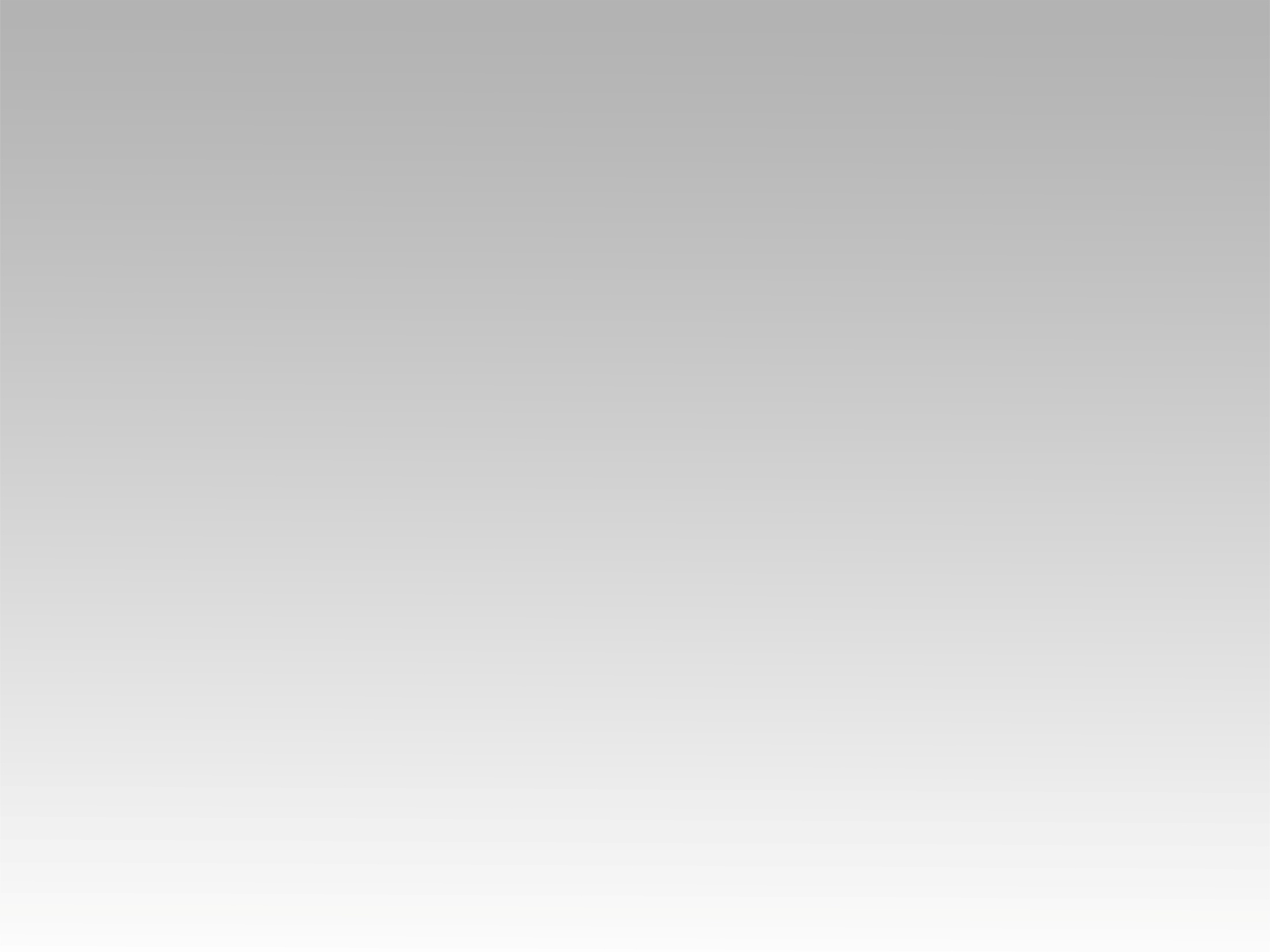 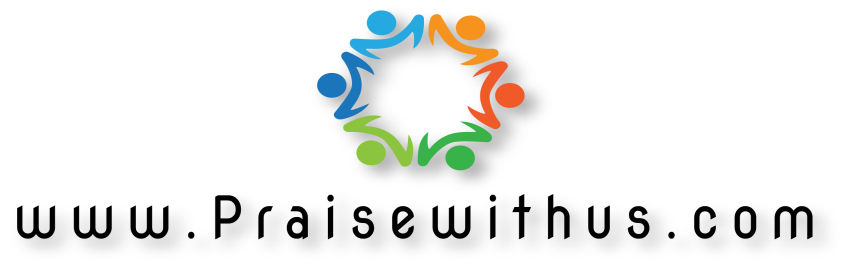